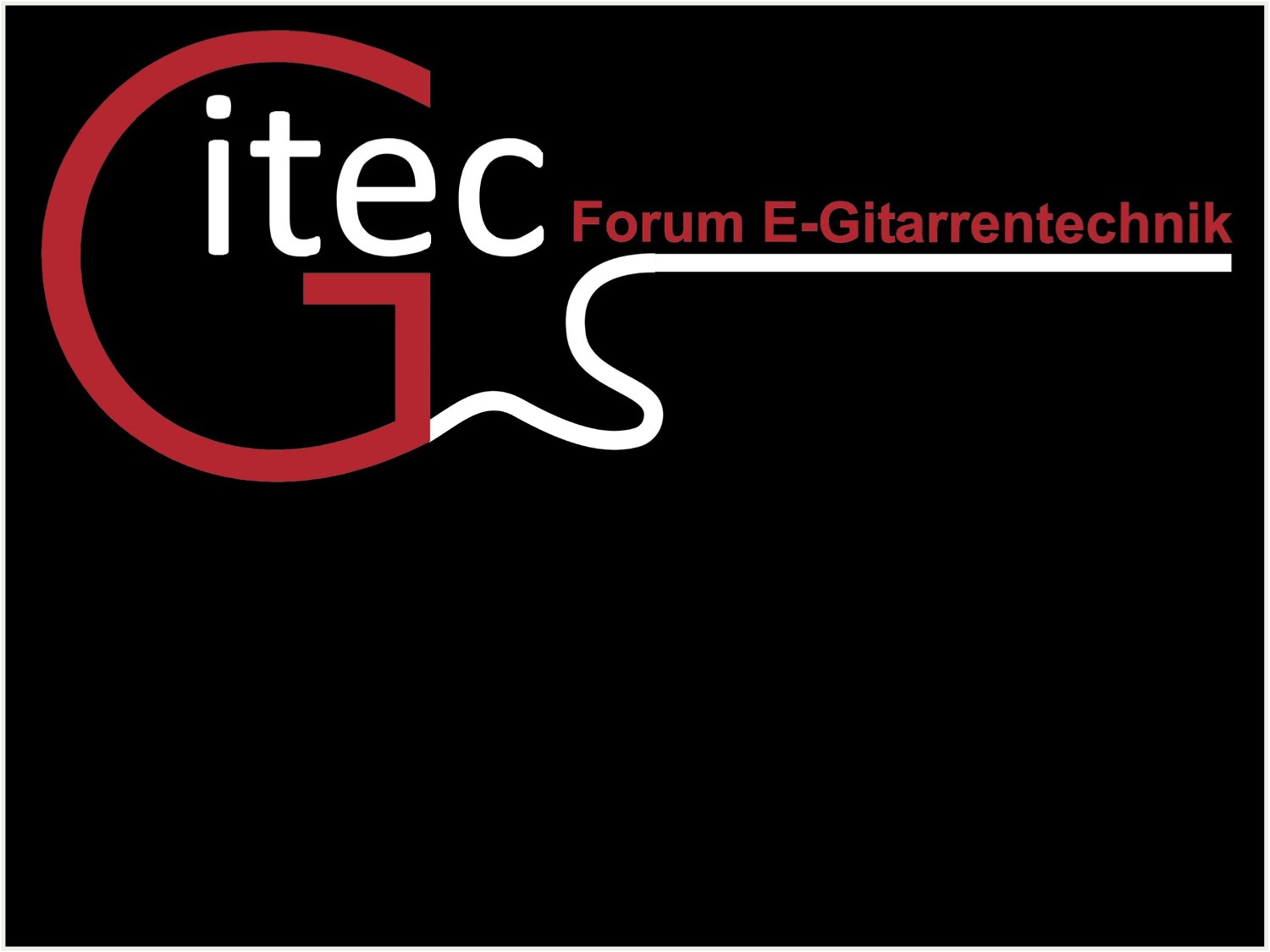 2017
GITEC-Hörversuch zum Thema:„Holz-Klang“ bei Solid-Body Gitarren
Tilmann Zwicker, München
Vorab: 
Guitar Player Magazine zum Thema „Tonewoods for solid-bodies“
http://www.guitarplayer.com/miscellaneous/1139/all-about-tonewoods/14591
Korpus:
Alder has a strong, clear, full-bodied sound, with beefy mids and excellent lows. 
Its highs sizzle slightly, but are rarely harsh, and it offers a decent amount of sustain.
The swamp-ash sound is twangy, airy, and sweet. It offers firm lows, pleasant highs, a slightly scooped midrange, and good sustain. Ash from the upper portions of the tree has also been used, as has harder northern ash. Both tend to be denser and heavier, and have a brighter, harder sound that might be more useful when cutting, distorted tones are desired.  
Hals:
Maple. A one-piece, solid maple neck contributes tightness and cut to a guitar, with an edge of sizzle in the highs, and firm lows. Its high end is usually not as over-pronounced as people might think, although it is a characteristically bright neck-wood choice. Mids tend to have a snappy attack, with a punchy, slightly gnarly edge when the strings are hit hard, but excellent clarity with light to medium picking.
Maple/Rosewood. Add a rosewood fretboard, and a maple neck’s tonal character becomes a little warmer and sweeter, with more sparkle in the highs and thicker lows (tending towards looser). Also, the mids tend to have a little more openness. In simple terms, rosewood’s contribution to a maple neck smooths and “furs up” the solid-maple sound.
2
Hörversuch
Können wir das nachvollziehen?
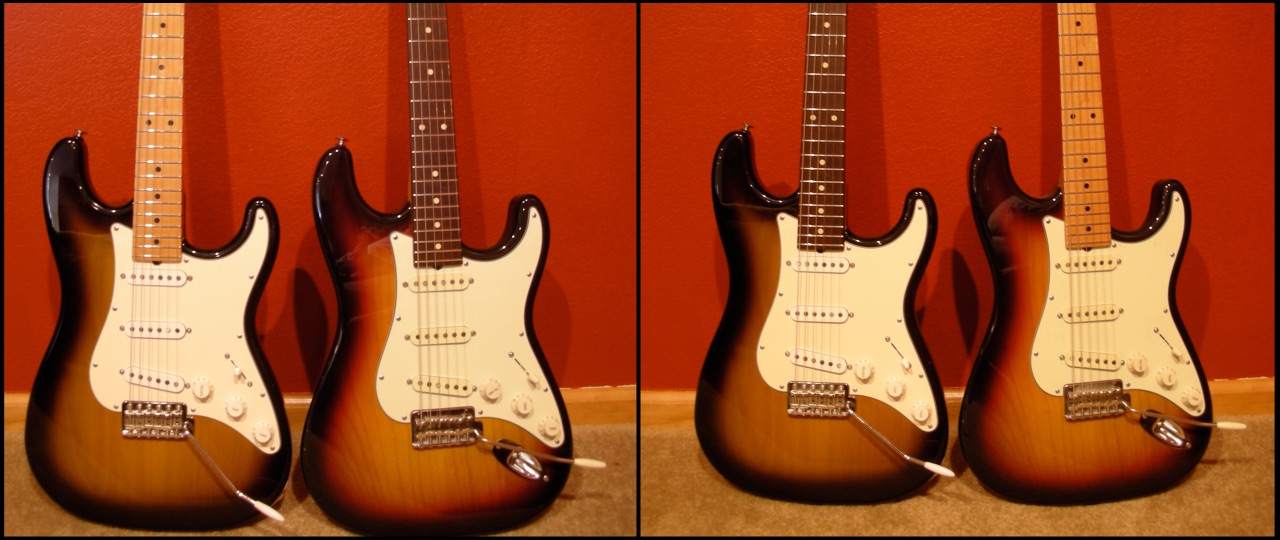 Frühjahr 2016: 
 GITEC führt auf der Website einen Hörversuch durch.
 Der „elektrische“ Klang von 4 Solidbody-Gitarren mit identischer Elektrik aber unterschiedlichen Kombinationen von Korpusholz und Halsmaterial und –konstruktion  wird verglichen.
 26 Teilnehmer.
 im folgenden hier die Auswertung!
3
Hörversuch
Hintergrund (1):
Immer wieder viel Diskussion über den Einfluss von Hals- und Korpus-Material auf den ELEKTRISCHEN Sound von Solid-Body-Gitarren
Der US-Gitarrist Pete Lacis veröffentlicht eine Vergleichs-Demonstration: http://www.petelacis.com/2010/07/08/alder-vs-swamp-ash-maple-vs-rosewood-and-a-neck-swap-the-definitive-comparison-with-audio-clips/
Er besitzt 2 bis auf Korpusse und Hälse identische Suhr-Strats, die er für die Aufnahme von möglichst identisch gespielten Audio-Demos verwendet. Dann wechselt er die Hälse aus und macht die gleichen Aufnahmen mit beiden Gitarren nochmals. Sein Ziel ist, zu demonstrieren, dass die Unterscheide im elektrischen Klang deutlich hörbar sind.
Interessenten können sich die Schalle anhören und vergleichen, und Pete L.‘s Urteil nachvollziehen (oder auch nicht).
Es standen daher im Internet die gleich gespielten Sounds von 4 in Korpus- und Hals-Material unterschiedlichen Gitarren zur Verfügung. Das hat GITEC ausgenutzt.
Hörversuch
4
Hintergrund (2):
Noch kurz Pete L.‘s Meinung zu Unterschieden:
	When compared with the exact same electronics (Suhr V60LP single coil pickups and the Suhr Silent Single Coil system) there’s plenty of difference in the tone of the two. The alder is all mids whereas the swamp ash is all low’s and highs. Alder cuts through the mix best whereas nothing has spank and twang like swamp ash. I would say that alder is a little more common for rock and blues (especially), and that swamp ash is more common in country and funk. To that point, if you want an even, round, warm and fat sound, alder is the choice. If you want something with more characteristic bite, growl and sizzle, then swamp ash is a great way to go.
Hörversuch
5
Hintergrund (3):
Beispiel-Demo 
		aus der Schall-Sammlung von  Pete Lacis:

Gitarre 1 (1. Bauart): 

Gitarre 2 (2. Bauart): 

Gitarre 3 (3. Bauart): 

Gitarre 4 (4. Bauart):
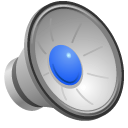 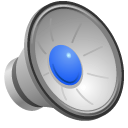 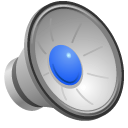 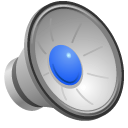 Hörversuch
6
[Speaker Notes: Gitarre 1: alder/maple
Gitarre 2: alder/rosewood
Gitarre 3; ash/maple
Gitarre 4; ash/ rosewood]
Exkurs: Hörversuche (1)
Es gibt eine Menge wissenschaftliche Erfahrung zu Hörversuchen:
Das Gehör kann sich manche Aspekte in gehörten Schallen gut merken (Formanten in Stimmen z.B.), und gewisse Schallmerkmale und größere Unterschiede ganz gut auch nach langer Zeit wiedererkennen (Sound von zusammengeschalteten bridge/middle-PUs bei Strat-artigen Gitarren) 
Komplexe Abläufe (z.B. Klangbildverlauf eines Saxophons) können gut analysiert und als reduzierte Merkmalskombination abgespeichert werden
Das Wiedererkennen von komplexen, lang dauernden Klangverläufen („ganz klar eine Solo von Dickey Betts!“) hat weniger mit dem eigentlichen Schallsignal im Detail denn mit rein musikalischen Aspekten zu tun (Notenwahl, Ton- & Pausen-Dauer, Vibrato, Bending, ...)
Andere (reine) Schall-Grössen hingegen werden recht schlecht eingespeichert (z.B. Lautstärke oder  reine Klangfarbe im Detail oder im allgemeinen Verlauf über der Frequenz) – nur große und generelle Unterschiede bleiben in der (längeren) Erinnerung.
7
Hörversuch
Exkurs: Hörversuche (2)
Um kleine Unterschiede wahrzunehmen (und um an die Grenzen der Unterschiedswahrnehmung zu kommen), braucht es einen Vergleich, der so unmittelbar wie möglich erfolgt, d.h. kurze (wenige Sekunden lange), direkt aufeinander folgenden Schalle müssen zum Vergleich dargeboten werden.
Blind-Versuche sind essenziell, d.h. es darf keine Information zu den zu beurteilenden Schallen geben. Solche Information kann nämlich das Gesamtempfinden beeinflussen .... dies hat dann aber eben nichts mehr mit der akustischen Darbietung und dem Hören selbst zu tun. Negativ-Beispiel: viele Youtube-Vergleichs-Videos .... man sieht welche Gitarre gespielt wird!
Wir wollen aus den Hörversuchen etwas lernen, was Gültigkeit hat und nicht nur für diesen Moment und diese eine hörenden Person gilt, d.h. die Ergebnisse müssen reproduzierbar und statistisch belastbar sein. Deswegen werden die Versuche mehrfach wiederholt und/oder mit vielen Versuchspersonen durchgeführt.
8
Hörversuch
Versuchsmethode:
Die von Pete L. verwendeten Schalle sind sehr lang (>30 sec); aus der Psychoakustik wissen wir aber: das Gehör kann kleine Details in einem Klang nur ganz kurz speichern/vergleichen.
Wird bei Pete L. von einem zum anderen Schall umgeschaltet, so steht das Audio-Sample an einer andere Stelle – dies bringt auf ganz anderer Basis stehende Klangunterschiede in den Vergleich ein. Der Hörer muss aktiv umschalten: das erschwert die Konzentration auf den Schall.
Deswegen verwendet GITEC nur jeweils einen kurzen Ausschnitt aus den Lacis-Files – aber dafür wird der jeweils „andere“ Vergleichsschall automatisch sofort danach präsentiert; d.h. es werden wirklich (möglichst) gleich gespielte direkt aufeinanderfolgende Riffs verglichen.
Auf Pete L.‘s Internet-Demos ist bekannt welches Audio-File zu welcher Korpus/Hals-Paarung gehört – es ist also kein Blind-Test; Pete gibt gleich sein Urteil ab: Voreingenommenheit kann eine Rolle spielen.
Im GITEC-Versuch werden jeweils zwei Schalle verglichen, ohne dass deren „Herkunft“ bekannt wäre; auch Schalle derselben Gitarre stehen zum Vergleich: also ein echter Blind-Test mit allen Kombinationen.
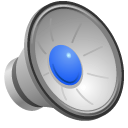 9
Hörversuch
Versuchsablauf:
Die Versuchsperson wurde gebeten, 3 Sequenzen von Vergleichspaar-Schallen anzuhören, und sofort nur das Urteil abzugeben, wie groß der empfundene Unterschiede auf eine Skala von 1 – 10 war: eine im Prinzip sehr einfache Aufgabe. Die Beurteilungen wurden registriert.
Die untenstehenden Paarungen von Vergleichsschallen wurden (jeweils mit 1 sofortigen Wiederholung) präsentiert und beurteilt.
Durchlauf 1:
1. er / p  -  es / p2. es / a  -  er / a3. +3dB @ 725Hz4. es / a  -  es / p 5. x – y6. er / a  -  er / p
Durchlauf 2:
1. er / p  -  es / p  (Rep2)2. es / a  -  er / a3. x – y4. 1x – 2x5. x – y6. er / p  - es / p  (Rep2)
Durchlauf 3:
1. +3dB @ 2kHz 2. es / a  -  es / p  (Rep1)3. er / a  -  er / p4. x – y5. es / a  -  es / p (Rep 1)6. x – y
Legende:
- Gitarren-Korpus: er = Erle (alder body), es = Esche (swamp ash body), - Gitarren-Hälse: a = Ahorngriffbrett (one-piece maple neck), p = Palisandergriffbrett (maple neck + Brazilian rosewood board).- Bei den „+3dB“-Files wurde nur bei einem der beiden Schalle im Paar mit einem EQ gefiltert, gleicher Quell-Sound.- Die mit Rep bezeichneten Schall-Paare sind identisch (d.h. es ist die Wiederholung des gleichen Quell-Sounds-Paares).- x - y = gleiche Gitarre, gleiches aber wiederholt gespieltes Riff.- 1x - 2x = gleiche Gitarre, verschiedene Riffs.
10
Hörversuch
Ergebnisse (1)
Für jede Versuchperson alle Aussagen: verschiedene Holz-Kombinationen
er / a  -  
er / p
es / a  
-  
es / p
es / a  -  
er / a
er / p  -  
es / p
Ergebnisse streuen sehr stark: von „höre keinen Unterschiede“ bis „total anders“.
 Wer einen grossen Unterschied hört, tut dies nicht konsistent,
11
Hörversuch
Ergebnisse (2)
Für jede Versuchperson alle Aussagen: „Kontroll“-Schalle
Dies ist jeweils der Unterschied zwischen ein und derselben Gitarre!!
Dies ist der Unterschied der „Unterschieds-Wahrnehmung“ bei Wiederholung des Schallpaares
2 ganz andere Riffs zum Vergleich - gleiche Gitarre
Gleiche Soundfiles – anderer EQ
Auch bei Schallen von ein und derselben Gitarre werden Unterschiede gehört!
 Die Reproduzierbarkeits-Bereich bei gleichen Darbietung liegt bei 2 bis 4 (10er Skala)
12
Hörversuch
Diskussion (1)
Hauptfrage: 
	wird zwischen den 4 Kombis von Korpus- und Halsmaterial klanglich ein Unterschied wahrgenommen?
Antwort:	
	zum Teil: zwischen den Versuchspersonen ergeben sich recht extreme Unterschiede. Etwa 1/3 hören gar keinen oder einen sehr geringen Unterschiede, ein anderes 1/3 hören starke bis stärkste Unterschiede.
Hörversuch
13
Diskussion (2)
2. Hauptfrage:  
	wenn ein Unterschied empfunden wird, wie zuverlässig und reproduzierbar ist diese Wahrnehmung?

Antwort:
	Im allgemeinen gilt: wenn eine großer Unterschied wahrgenommen wird, so ist diese Wahrnehmung nicht konsistent.
Hörversuch
14
Schlussfolgerungen (1)
Die Ergebnisse der vorliegenden Experimente stützen nicht die öfter vertretene Hypothese, dass man direkt und eindeutig Unterschiede zwischen den (elektrischen) Klängen von aus unterschiedlichem Holz gebauten Vollholz-Gitarren erkennen kann. 

Tatsächlich könnten die hier ermittelten Daten eher gegenteilig interpretiert werden: es scheint keine wesentlichen klanglichen Unterschiede bei Solid-Body-Gitarren zu geben, die auf das für Korpus und Hals verwendete Holz zurückzuführen wären.
Hörversuch
15
Schlussfolgerungen (2)
Im Hinblick auf den empfundenen Grad der Klangunterschiede sind die Ergebnisse der vorliegenden Studie sind wegen der geringen Zahl der Wiederholungen der Schallpaare statistisch nicht sehr belastbar. 

Hinsichtlich der grundlegenden Aussage „man hört nicht wirklich einen Unterschied“, kann aber auch nicht erwartet werden, dass bei mehr Wiederholungen plötzlich ein „man hört ganz klar den Unterschied“ entsteht. Ein wirklich eindeutiger Unterschied müsste sich schon bei einer einzigen Test-Darbietung erkennen lassen – und dies dann gut reproduzierbar durch Wiederholungen.
16
Hörversuch
Vielen Dank!! ... ... und noch das Wort zum Sonntag
Q.: What are the differences in the sound of an Ash body strat vs an Alder body strat if all other hardware is the same? (Same Neck, PU's, Tremolo, Tuners etc etc.). Is there a significant difference? Thanks 
	Its Luke



A.:It is only relevant if, when you walk into a "joint“, hear a guitar, and can tell the difference … none of us can … thus I recommend to let your heart guide you … get what you want to know is hanging from your shoulder…If "how it sounds" was a calendar year … your talent gets you to about this time of year (mid October)… the amp will move you forward to mid December… everything else… including what wood the thing is made of, happens in the last two weeks of the year… and with all the Hoop-la goin' on, nobody really pays much attention to anything else but PARTY ON ...
	Ron Kirn
	http://www.strat-talk.com/threads/ash-vs-alder-body-sound-question.195784/ - posts #1 & #4, 17. Oct. 2012
17
Hörversuch